LOGO
2020
工作总结计划汇报PPT模板
框架完整PPT模板，适用于计划总结述职报告等
前 言
回顾这一年的工作，在取得成绩的同时，我们也找到了工作中的不足和问题，主要反映于xx及xxx的风格、定型还有待进一步探索，尤其是网上的公司产品库充分体现我们xxxxx和我们这个平台能为客户提供良好的商机和快捷方便的信息、导航的功能发挥。展望新的一年，我们将继续努力，力争各项工作更上一个新台阶。
年度工作概述
1
明年工作计划
工作完成情况
5
2
工作不足之处
项目成果展示
4
3
01
年度工作概述
年 度 工 作 概 述
添加标题
添加标题
这里可以添加主要内容这里可以添加主要内容这里可以添加主要内容这里可以添加主要内容
这里可以添加主要内容这里可以添加主要内容这里可以添加主要内容这里可以添加主要内容
20XX年X月，我们的工作简述
这里可以添加主要内容这里可以添加主要内容这里可以添加主要内容这里可以添加主要内容
这里可以添加主要内容这里可以添加主要内容这里可以添加主要内容这里可以添加主要内容
添加标题
添加标题
年 度 工 作 概 述
100%
80%
60%
40%
请在此处输入您的文本或者复制您的文本粘贴到此处，请在此处输入您的文本或者复制您的文本粘贴到此处。
请在此处输入您的文本或者复制您的文本粘贴到此处，请在此处输入您的文本或者复制您的文本粘贴到此处。
20%
2月份
4月份
6月份
8月份
10月份
12月份
年 度 工 作 概 述
单击此处添加文字
单击此处添加文字
单击此处添加文字
单击此处添加文字
三季度
四季度
一季度
二季度
单击此处添加文字
单击此处添加文字
单击此处添加文字
单击此处添加文字
年 度 工 作 概 述
您的标题
您的标题
您的标题
此处添加文本内容
此处添加文本内容
此处添加文本内容
此处添加文本内容
此处添加文本内容
此处添加文本内容
此处添加文本内容
此处添加文本内容
此处添加文本内容
此处添加文本内容
此处添加文本内容
此处添加文本内容
此处添加文本内容
此处添加文本内容
此处添加文本内容
此处添加文本内容
此处添加文本内容
此处添加文本内容
年 度 工 作 概 述
此处添加文本内容
此次添加文本内容
此次添加文本内容
此次添加文本内容
此次添加文本内容
此次添加文本内容
您的标题
此次添加文本内容
此次添加文本内容
此次添加文本内容
此次添加文本内容
此次添加文本内容
此次添加文本内容
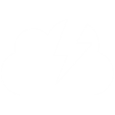 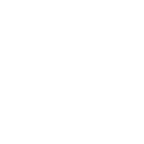 年 度 工 作 概 述
点击输入工作内容或复制你的文本内容
点击输入工作内容或复制你的文本内容
点击输入标题
点击输入工作内容或复制你的文本内容
点击输入工作内容或复制你的文本内容
点击输入标题
点击输入工作内容或复制你的文本内容
点击输入工作内容或复制你的文本内容
点击输入标题
点击输入工作内容或复制你的文本内容
点击输入工作内容或复制你的文本内容
点击输入标题
年 度 工 作 概 述
单击此处添加文本内容单击此处添加文本内容单击此处添加文本内容单击此处添加文本内容单击此处添加文本内容
文字内容
文字内容
文字内容
添加标题文字
文字内容
文字内容
02
工作完成情况
工 作 完 成 情 况
点击输入项目重要内容
完成的
项目名称
此处输入您的文本，或者复制您的文本粘贴到此处.此处输入您的文本，或者复制您的文本粘贴到此处.此处输入您的文本.
此处输入您的文本，或者复制您的文本粘贴到此处.此处输入您的文本，或者复制您的文本粘贴到此处.此处输入您的文本.
完成的
项目名称
完成的
项目名称
完成的
项目名称
完成的
项目名称
完成的
项目名称
完成的
项目名称
工 作 完 成 情 况
单击此处添加文本内容单击此处添加文本内容单击此处添加文本内容单击此处添加文本内容单击此处添加文本内容单击此处添加文本内容单击此处添加文本内容单击此处添加文本内容单击此处添加文本内容单击此处添加文本内容单击此处添加文本内容单击此处添加文本内容
您的
标题
文本
文本
文本
文本
文本
文本
工 作 完 成 情 况
标题文本一
点击输入你的文字内容或复制你的文本内容
点击输入你的文字内容或复制你的文本内容
点击输入你的文字内容或复制你的文本内容
标题
文本一
标题文本二
点击输入你的文字内容或复制你的文本内容
点击输入你的文字内容或复制你的文本内容
点击输入你的文字内容或复制你的文本内容
标题
文本三
标题
文本二
标题文本三
点击输入你的文字内容或复制你的文本内容
点击输入你的文字内容或复制你的文本内容
点击输入你的文字内容或复制你的文本内容
工 作 完 成 情 况
此处添加文本内容
此处添加文本内容
此处添加文本内容
01
02
03
04
此处添加文本内容
此处添加文本内容
此处添加文本内容
此处添加文本内容
此处添加文本内容
此处添加文本内容
添加您
的标题
此处添加文本内容
此处添加文本内容
此处添加文本内容
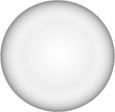 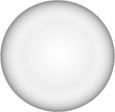 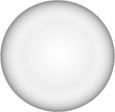 2
4
3
1
工 作 完 成 情 况
标题
单击此处添加
段落文字内容
单击此处添加
段落文字内容
单击此处添加
段落文字内容
单击此处添加
段落文字内容
文字
文字
文字
文字
添加文本内容
工 作 完 成 情 况
单击此处添加文本4
单击此处添加文本3
单击此处添加文本2
单击此处添加文本1
此处输入您的文本，或者复制您的文本粘贴到此处.此处输入您的文本，或者复制您的文本粘贴到此处.此处输入您的文本.
此处输入您的文本，或者复制您的文本粘贴到此处.此处输入您的文本，或者复制您的文本粘贴到此处.此处输入您的文本.
80%
60%
60%
30%
完成
比例
完成
比例
完成
比例
完成
比例
工 作 完 成 情 况
此处输入您的文本，或者复制您的文本粘贴到此处.此处输入您的文本，或者复制您的文本粘贴到此处.此处输入您的文本.此处输入您的文本
第四阶段
此处输入您的文本，或者复制您的文本粘贴到此处.此处输入您的文本，或者复制您的文本粘贴到此处.此处输入您的文本.此处输入您的文本
第三阶段
此处输入您的文本，或者复制您的文本粘贴到此处.此处输入您的文本，或者复制您的文本粘贴到此处.此处输入您的文本.此处输入您的文本
第二阶段
此处输入您的文本，或者复制您的文本粘贴到此处.此处输入您的文本，或者复制您的文本粘贴到此处.此处输入您的文本.此处输入您的文本
第一阶段
03
项目成果展示
项 目 成 果 展 示
添加标题
单击此处添加文本内容
单击此处添加文本内容
点击输入简要文字内容，文字内容需概括精炼，不用多余的文字修饰，言简意赅的说明分项内容……

点击输入简要文字内容，文字内容需概括精炼，不用多余的文字修饰，言简意赅的说明分项内容……
添加
标题
添加标题
单击此处添加文本内容
单击此处添加文本内容
添加标题
单击此处添加文本内容
单击此处添加文本内容
项 目 成 果 展 示
此处添加标题
1
点击输入简要文字内容，文字内容需概括精炼，不用多余的文字修饰，言简意赅的说明
此处添加标题
点击输入简要文字内容，文字内容需概括精炼，不用多余的文字修饰，言简意赅的说明
2
此处添加标题
3
点击输入简要文字内容，文字内容需概括精
炼，不用多余的文字修饰，言简意赅的说明
此处添加标题
4
点击输入简要文字内容，文字内容需概括精炼，不用多余的文字修饰，言简意赅的说明
项 目 成 果 展 示
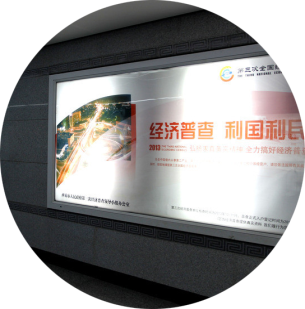 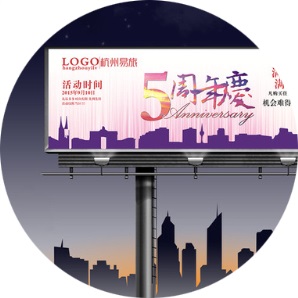 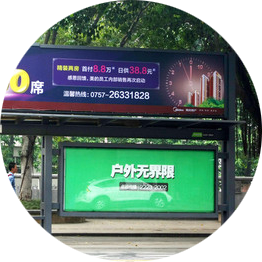 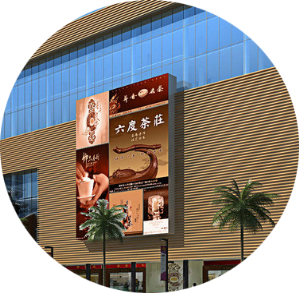 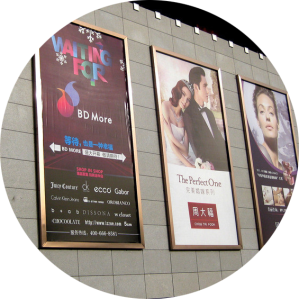 添加标题内容
添加标题内容
添加标题内容
添加标题内容
添加标题内容
添加文本内容添加文本内容添加文本内容添加文本内容添加文本内容添加文本内容添加文本内容添加文本内容添加文本内容添加文本内容添加文本内容添加文本内容添加文本内容添加文本内容添加文本内容添加文本内容添加文本内容
项 目 成 果 展 示
添加标题内容
添加标题内容
单击此处添加简短说明，添加简短文字，
具体文字添加此处。
单击此处添加简短说明，添加简短文字，
具体文字添加此处。
添加标题内容
添加标题内容
单击此处添加简短说明，添加简短文字，
具体文字添加此处。
单击此处添加简短说明，添加简短文字，
具体文字添加此处。
添加标题内容
添加标题内容
单击此处添加简短说明，添加简短文字，
具体文字添加此处。
单击此处添加简短说明，添加简短文字，
具体文字添加此处。
项 目 成 果 展 示
添加标题
添加标题
添加标题
1
2
3
点击输入简要文字内容，文字内容需概括精炼，不用多余的文字修饰。点击输入简要文字内容，文字内容需概括精炼，不用多余的文字修饰。
       点击输入简要文字内容，文字内容需概括精炼，不用多余的文字修饰。
点击输入简要文字内容，文字内容需概括精炼，不用多余的文字修饰。点击输入简要文字内容，文字内容需概括精炼，不用多余的文字修饰。
       点击输入简要文字内容，文字内容需概括精炼，不用多余的文字修饰。
点击输入简要文字内容，文字内容需概括精炼，不用多余的文字修饰。点击输入简要文字内容，文字内容需概括精炼，不用多余的文字修饰。
       点击输入简要文字内容，文字内容需概括精炼，不用多余的文字修饰。
项 目 成 果 展 示
添加段落文字
添加段落文字
添加段落文字
点击添加文本
点击添加文本
点击添加文本
点击添加文本
点击添加文本
点击添加文本
点击添加文本
点击添加文本
点击添加文本
点击添加文本
点击添加文本
点击添加文本
添加段落文字
项 目 成 果 展 示
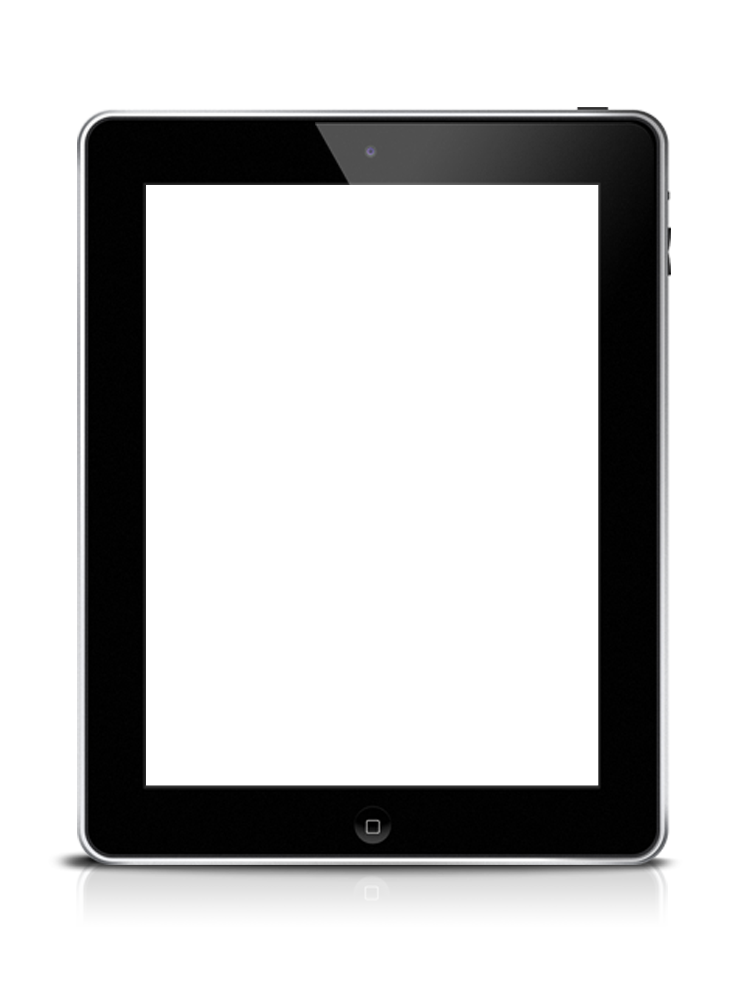 点击输入标题文本小标签
点击输入标题文本及描述说明
点击输入标题文本小标签
点击输入标题描述文本
点击输入标题文本
添加标题
添加标题
在此录入本图表的综合描述说明，在此录入本图表的综合描述说明。
在此录入本图表的综合描述说明，在此录入本图表的综合描述说明。
04
工作不足之处
工 作 不 足 之 处
单击此处输入文字
单击此处输入文字
单击此处添加段落文本单击此处添加段落文本单击此处添加段落
单击此处添加段落文本单击此处添加段落文本单击此处添加段落
文本
单击此处添加段落文本单击此处添加段落文本单击此处添加段落
单击此处添加段落文本单击此处添加段落文本单击此处添加段落
单击此处输入文字
单击此处输入文字
工 作 不 足 之 处
点击此处添加文字描述，点击此处添加文字描述
单击此处添加文本内容单击此处添加文本内容单击此处添加文本内容单击此处添加文本内容单击此处添加文本内容单击此处添加文本内容单击此处添加文本内容单击此处添加文本内容单击此处添加文本内容单击此处添加文本内容单击此处添加文本内容单
点击此处添加文字描述，点击此处添加文字描
1
4
3
2
点击此处添加文字描述，点击此处添加文字描
点击此处添加文字描述，点击此处添加文字描
添加标题
添加标题
工 作 不 足 之 处
点击添加文字
标题
添加标题
点击此处添加文字描述。
添加标题
单击此处添加文本内容单击此处添加文本内容单击此处添加文本内容单击此处添加文本内容
单击此处添加文本内容单击此处添加文本内容单击此处添加文本内容
12
1
11
10
2
9
3
8
4
5
7
6
工 作 不 足 之 处
单击此处添加标题
单击此处添加标题
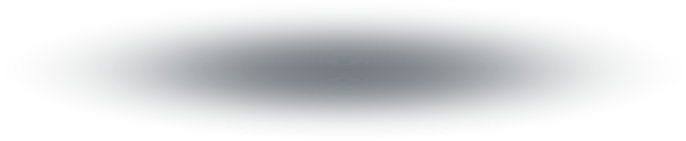 单击此处添加标题
工 作 不 足 之 处
2014
请在此处输入您的文本或者复制您的文本粘贴到此处，请在此处输入您的文本或者复制您的文本粘贴到此处。
你的标题
2015
请在此处输入您的文本或者复制您的文本粘贴到此处，请在此处输入您的文本或者复制您的文本粘贴到此处。
2018
请在此处输入您的文本或者复制您的文本粘贴到此处，
请在此处输入您的文本或者复制您的文本粘贴到此处。
请在此处输入您的文本或者复制您的文本粘贴到此处，
请在此处输入您的文本或者复制您的文本粘贴到此处，请在此处输入您的文本或者复制您的文本粘贴到此处。
工 作 不 足 之 处
输入相关标题
这里输入简单的文字概述这里输入简单文字概述简单的文字概述这里输入简单的文字概述这里输入简单的文字概述这里输入简单文字概述简单的文字概述这里输入简单的文字概述这里输入简单的文字概述这里输入简单文字概述简单的文字概述这里输入简单的文字概述这里输入简单的文字概述这里输入简单文字概述简单的文字概述这里输入简单的文字概述
输入相
关标题
工 作 不 足 之 处
您的标题打在这里
您的内容打在这里或者复制
您的副标题打在这里或通过复制
您的内容打在这里或者复制
06
05
您的内容打在这里或者复制
您的内容打在这里或者复制
04
01
03
02
您的内容打在这里或者复制
您的内容打在这里或者复制
05
明年工作计划
明 年 工 作 计 划
2011
单击此处添加文本内容
单击此处添加文本内容
2018
单击此处添加文本内容
单击此处添加文本内容
2012
单击此处添加文本内容
单击此处添加文本内容
2013
2015
单击此处添加文本内容
单击此处添加文本内容
单击此处添加文本内容
单击此处添加文本内容
2014
单击此处添加文本内容
单击此处添加文本内容
明 年 工 作 计 划
添加
标题
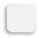 添加文本内容
添加文本内容添加文本内容添加文本内容添加文本添加文本内容添加文本内容添加文本内容添加文本添加文本内容添加文本内容添加文本添加文本内容添加文本内容添加文本
添加文本内容
添加文本内容
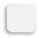 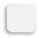 添加文本内容
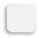 明 年 工 作 计 划
点击此处输入文字点击此处输入文字点击此处输入文字
点击此处输入文字点击此处输入文字点击此处输入文字
点击此处输入文字点击此处输入文字点击此处输入文字
04
点击此处输入文字点击此处输入文字点击此处输入文字
点击此处输入文字点击此处输入文字点击此处输入文字
03
点击此处输入文字点击此处输入文字点击此处输入文字
点击此处输入文字点击此处输入文字点击此处输入文字
02
点击此处输入文字点击此处输入文字点击此处输入文字
点击此处输入文字点击此处输入文字点击此处输入文字
01
明 年 工 作 计 划
添加标题
添加标题
添加文本内容添加文本内容添加文本内容
添加文本内容添加文本内容添加文本内容
添加文本内容添加文本内容添加文本内容
添加文本内容添加文本内容添加文本内容
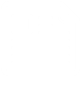 添加标题
添加标题
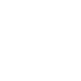 添加文本内容添加文本内容添加文本内容
添加文本内容添加文本内容添加文本内容
添加文本内容添加文本内容添加文本内容
添加文本内容添加文本内容添加文本内容
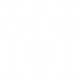 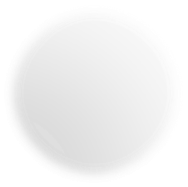 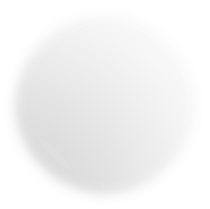 添加标题
添加标题
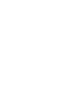 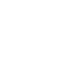 添加文本内容添加文本内容添加文本内容
添加文本内容添加文本内容添加文本内容
添加文本内容添加文本内容添加文本内容
添加文本内容添加文本内容添加文本内容
明 年 工 作 计 划
单击此处添加标题
单击此处添加标题
单击此处添加标题
单击此处添加段落文本单击此处添加段落文本单击此处添加段落文本单击此处添加段落文本
单击此处添加段落文本单击此处添加段落文本单击此处添加段落文本单击此处添加段落文本
单击此处添加段落文本单击此处添加段落文本单击此处添加段落文本单击此处添加段落文本
单击此处添加标题
B
C
A
单击此处添加标题
单击此处添加标题
单击此处添加标题
明 年 工 作 计 划
点击输入简要文字内容，文字内容需概括精炼，不用多余的文字修饰，言简意赅的说明分项内容……
此处添加标题内容
03
01、点击输入简要文字内容，文字内容需概括精炼，不用多余的文字修饰，言简意赅的说明分项内容……
此处添加标题内容
02
02、点击输入简要文字内容，文字内容需概括精炼，不用多余的文字修饰，言简意赅的说明分项内容……
此处添加标题内容
01
03、点击输入简要文字内容，文字内容需概括精炼，不用多余的文字修饰，言简意赅的说明分项内容……
明 年 工 作 计 划
此处添加标题
点击此处添加段落文本
点击此处添加段落文本
此处添加标题
点击此处添加段落文本
点击此处添加段落文本
添加标题
2013
2014
2015
2018
此处添加标题
点击此处添加段落文本
点击此处添加段落文本
此处添加标题
点击此处添加段落文本
点击此处添加段落文本
明 年 工 作 计 划
标题内容
添加
标题
标题内容
点击输入简要文字内容，文字内容需概括精炼，不用多余的文字修饰。
点击输入简要文字内容，文字内容需概括精炼，不用多余的文字修饰。
标题内容
标题内容
点击输入简要文字内容，文字内容需概括精炼，不用多余的文字修饰。
点击输入简要文字内容，文字内容需概括精炼，不用多余的文字修饰。
标题内容
标题内容
点击输入简要文字内容，文字内容需概括精炼，不用多余的文字修饰。
点击输入简要文字内容，文字内容需概括精炼，不用多余的文字修饰。
THANKS
感谢欣赏！